Παρουσίαση 1η 
Δρ Παν.Κακαβάς-Παπανιάρος
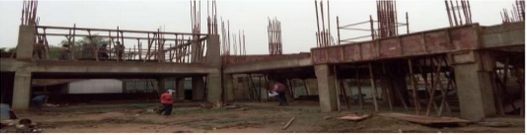 ΔΟΜΙΚΑ ΕΡΓΑ
ΤΕΧΝΟΛΟΓΙΑ ΔΟΜΙΚΩΝ ΥΛΙΚΩΝ -ΣΥΝΘΕΤΑ ΥΛΙΚΑ
1
Απαίτηση καλύτερης δομικής ευστάθειας στις κατασκευές
Διαδικασίες κατασκευής ενός δομικού έργου
Στοιχεία που απαιτούνται για τις φορτίσεις στα δομικά έργα (Δ.Ε.)
Δυνάμεις που μεταφέρονται στο έδαφος από το ΔΕ για να είναι δομοστατικά επαρκές
Βασική προσαρμογή του κτιρίου στο περιβάλλον
Δομικά υλικά
ΤΕΧΝΟΛΟΓΙΑ ΔΟΜΙΚΩΝ ΥΛΙΚΩΝ -ΣΥΝΘΕΤΑ ΥΛΙΚΑ
2
Γιατί χρειαζόμαστε τα κτίρια
Απαιτείται προστασία από τον άνεμο, βροχή και χιόνι
Απαιτείται ξηρές πλατφόρμες για τις δραστηριότητές μας (κατοικία, εργασία,..)
Απαιτείται η κατασκευή πολυώροφων πλατφορμών 
Απαιτείται οι χώροι διαμονής μας και/ή εργασίας μας να είναι θερμαινόμενοι τον χειμώνα και κλιματιζόμενοι το καλοκαίρι
Απαιτείται ο απαραίτητος φωτισμός και σκίαση
Απαιτείται σύστημα ύδρευσης, αποχέτευσης, φωτισμού, εξαέρωσης, τηλεπικοινωνίας, κ.λ.π.
Κατασκευή του έργου με τα κατάλληλα δομικά υλικά
ΤΕΧΝΟΛΟΓΙΑ ΔΟΜΙΚΩΝ ΥΛΙΚΩΝ -ΣΥΝΘΕΤΑ ΥΛΙΚΑ
3
Περιορισμοί ISO επί των κτιρίων
Κώδικες ασφάλειας και υγιεινής
Κώδικα πυρασφάλειας
Κώδικες ύδρευσης και ηλεκτρικής ενέργειας
Κώδικες κατασκευής τεχνικών 
έργων και ασφάλειας εργασίας
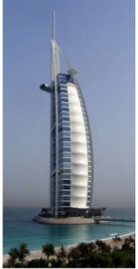 ΤΕΧΝΟΛΟΓΙΑ ΔΟΜΙΚΩΝ ΥΛΙΚΩΝ -ΣΥΝΘΕΤΑ ΥΛΙΚΑ
4
Κύκλος Διεργασιών για την κατασκευή ενός ΔΕ
Τα κύρια στάδια είναι:
Προγραμματισμός
Σχεδίαση
Διεργασίες για την κατασκευή 
του έργου
Εκτέλεση  της κατασκευής
Παράδοση του έργου
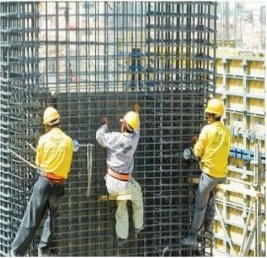 ΤΕΧΝΟΛΟΓΙΑ ΔΟΜΙΚΩΝ ΥΛΙΚΩΝ -ΣΥΝΘΕΤΑ ΥΛΙΚΑ
5
Στοιχεία που δημιουργούν τα φορτία στα ΔΕ
Ποικίλα φορτία λαμβάνονται υπ’ όψιν όταν σχεδιάζουμε ένα ΔΕ 
Δύο κατηγορίες φορτίου 
Στατικά και Κινητά
Ορισμοί για τα στατικά και κινούμενα φορτία
Συγκεντρωτικά 
Κατανεμημένα
Σχεδιαστικά
Σεισμικά 
Πυρκαγυιάς
ΤΕΧΝΟΛΟΓΙΑ ΔΟΜΙΚΩΝ ΥΛΙΚΩΝ -ΣΥΝΘΕΤΑ ΥΛΙΚΑ
6
Επιβολή των φορτίων
Φορτία τα οποία μεταφέρονται στα δομικά στοιχεία
Ορισμοί που αναφέρονται στην υποβολή των φορτίων
Αξονική φόρτιση
Έκκεντρη φόρτιση
Στρεπτική φόρτιση
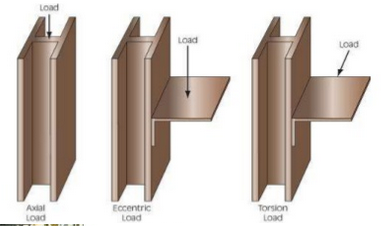 ΤΕΧΝΟΛΟΓΙΑ ΔΟΜΙΚΩΝ ΥΛΙΚΩΝ -ΣΥΝΘΕΤΑ ΥΛΙΚΑ
7
Κατασκευαστικά στοιχεία
Τα κτίρια είναι συνδυασμός δομικών στοιχείων τα οποία σχεδιάζονται για να μεταφέρουν τα φορτία στη θεμελίωση
Ορίζονται ως:
Δοκοί
Υποστυλώματα
Τοιχοποιίες
Σύνδεσμοι
ΤΕΧΝΟΛΟΓΙΑ ΔΟΜΙΚΩΝ ΥΛΙΚΩΝ -ΣΥΝΘΕΤΑ ΥΛΙΚΑ
8
ΔΟΚΟΙ
Μεταφέρουν φορτία κάθετα στο μήκος των
Τύποι δοκών
Απλός 
Συνεχής
Πρόβολος
Αρθρωτός
Ραβδωτός
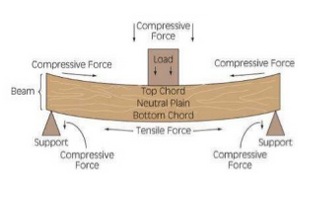 ΤΕΧΝΟΛΟΓΙΑ ΔΟΜΙΚΩΝ ΥΛΙΚΩΝ -ΣΥΝΘΕΤΑ ΥΛΙΚΑ
9
Υποστυλώματα
Μεταφέρει θλιπτικά φορτία παράλληλα με το κέντρο του
Τυπικοί δοκοί στήριξης και άλλα υποστυλώματα
Γενικά κάθετα υποστυλώματα κτιρίων
Μπορεί να είναι κάθετο, οριζόντιο ή διαγώνιο
ΤΕΧΝΟΛΟΓΙΑ ΔΟΜΙΚΩΝ ΥΛΙΚΩΝ -ΣΥΝΘΕΤΑ ΥΛΙΚΑ
10
Τοιχοποιίες
Υψηλά στοιχεία μικρού πάχους
Δύο κατηγορίες:
Φορτισμένες 
Μεταφέρει τα φορτία των δοκών, άλλων τοιχείων, πατωμάτων, οροφών και άλλων κατασκευαστικών στοιχείων
Μεταφέρει το ίδιο φορτίο του τοίχου
Μη φορτισμένες
Απαιτείται μόνο να υποβαστάξει το ίδιο βάρος
ΤΕΧΝΟΛΟΓΙΑ ΔΟΜΙΚΩΝ ΥΛΙΚΩΝ -ΣΥΝΘΕΤΑ ΥΛΙΚΑ
11
Σύνδεσμοι
Ασθενοί σύνδεσμοι καθώς σχετίζεται με τη δομική αστοχία κατά τη διάρκεια πυρκαγυίας
Συνήθως μικρά, μικρού βάρους υλικό το οποίο δεν απορροφάει θερμότητα
Τρεις κατηγορίες
-Στερεό
-Αρθρωτό
-Βαρύτητας
ΤΕΧΝΟΛΟΓΙΑ ΔΟΜΙΚΩΝ ΥΛΙΚΩΝ -ΣΥΝΘΕΤΑ ΥΛΙΚΑ
12
Βασικά δομικά στοιχεία των ΔΕ
ΤΕΧΝΟΛΟΓΙΑ ΔΟΜΙΚΩΝ ΥΛΙΚΩΝ -ΣΥΝΘΕΤΑ ΥΛΙΚΑ
13
Δομικά Υλικά
Πολλοί παράγοντες ρυθμίζουν ποια δομικά υλικά θα χρησιμοποιηθούν για την κατασκευή των δομικών στοιχείων
1. Κόστος
2. Εφαρμογή
3. Κατασκευαστικές δυνατότητες
4. Προσαρμογή στο έργο
Κάθε υλικό συμπεριφέρεται διαφορετικά στην φωτιά
ΤΕΧΝΟΛΟΓΙΑ ΔΟΜΙΚΩΝ ΥΛΙΚΩΝ -ΣΥΝΘΕΤΑ ΥΛΙΚΑ
14
Ξύλο
Το πλέον εύχρηστο Δομικό Υλικό (ΔΥ) το οποίο είναι:
Σχετικά φθηνό
Έχει οριακή αντίσταση σε δυνάμεις συγκριτικά με το βάρος του
Η φυσική ξυλεία με περισσότερη μάζα απαιτεί περισσότερο χρόνο να καεί πριν απολεστεί η αντοχή του
Συνθετική  ξυλεία
Κόντρα πλακέ αποφλοιώνεται όταν εκτίθεται στη φωτιά
Μερικά συνθετικά ξύλα αστοχούν όταν εκτίθεται σε υψηλή θερμοκρασία χωρίς όμως να καίγονται
ΤΕΧΝΟΛΟΓΙΑ ΔΟΜΙΚΩΝ ΥΛΙΚΩΝ -ΣΥΝΘΕΤΑ ΥΛΙΚΑ
15
Χάλυβας
Μίγμα ορυκτού σιδήρου και άνθρακα
Υψηλή αντοχή σε εφελκυσμό, διάτμηση και θλίψη
Επιλογή σε
Δοκούς
Προβόλους
Γέφυρες
Υποστυλώματα 
Απώλεια αντοχής με την αύξηση της θερμοκρασίας
Αιτία καταρρεύσεις των δίδυμων πύργων στην Νέα Υόρκη το 2001
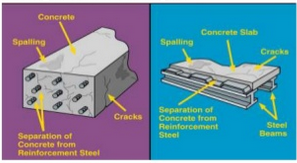 ΤΕΧΝΟΛΟΓΙΑ ΔΟΜΙΚΩΝ ΥΛΙΚΩΝ -ΣΥΝΘΕΤΑ ΥΛΙΚΑ
16
Σκυρόδεμα
Μίγμα τσιμέντου portland, αδρανών (άμμο+χαλίκια) και νερού
Άριστη θλιπτική αντοχή
Όλα τα σκυροδέματα περικλείουν υγρασία
Υπό την επίδραση θερμότητας, η υγρασία διαστέλλεται και προκαλεί ρωγμές στο σκυρόδεμα
Το σκυρόδεμα παραμένει ζεστό και μετά την παύση της πυρκαγυίας
ΤΕΧΝΟΛΟΓΙΑ ΔΟΜΙΚΩΝ ΥΛΙΚΩΝ -ΣΥΝΘΕΤΑ ΥΛΙΚΑ
17
Τοιχοποιία
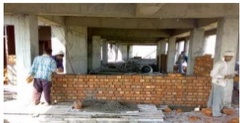 Κατασκευάζεται συνήθως από σκυρόδεμα, οπτόπλινθους και λίθους
Συνήθως σχηματίζει τοιχία που μεταφέρουν φορτία
Το δομικό κονίαμα συνδέει τα δομικά στοιχεία (τούβλα,λίθους κ.λ.) της τοιχοποιίας και έχει ελάχιστη εφελκυστική ή διατμητική αντοχή
Έχει μεγάλη αντίσταση στην πυρκαγιά
ΤΕΧΝΟΛΟΓΙΑ ΔΟΜΙΚΩΝ ΥΛΙΚΩΝ -ΣΥΝΘΕΤΑ ΥΛΙΚΑ
18
Τσιμέντο
Μίγμα από ασβέστιο, πυρίτιο και αλουμίνιο
Παρέχει καλή θλιπτική αντοχή 
Καλό χρόνο πήξης 
Είναι καλό υγροσκοπικό υλικό
Χρησιμοποιείται ως συνδετικό υλικό στις τοιχοποιίες και οπλισμένο σκυρόδεμα
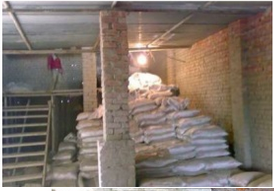 ΤΕΧΝΟΛΟΓΙΑ ΔΟΜΙΚΩΝ ΥΛΙΚΩΝ -ΣΥΝΘΕΤΑ ΥΛΙΚΑ
19
Κατασκευαστικά  Έργα ΚΕ
Τα ΚΕ συνίσταται από επί μέρους πολλά έργα
1. Δομοστατικά
2. Διαχείριση υγρών αποβλήτων 
3. Οδοποιία
4. Γεωτεχνικά
5. Υδραυλικά 
6. Τεχνικά
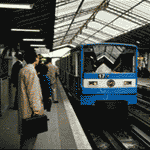 ΤΕΧΝΟΛΟΓΙΑ ΔΟΜΙΚΩΝ ΥΛΙΚΩΝ -ΣΥΝΘΕΤΑ ΥΛΙΚΑ
20
Μεγάλα έργα
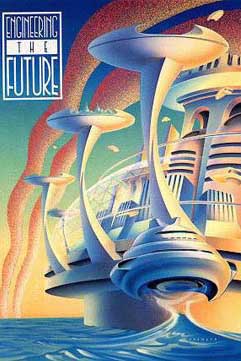 Κτίρια
Υποδομή-μεταφορές
Αρχιτεκτονική
Μελλοντικά έργα-δίχως τέλος!


Link: Building big site
ΤΕΧΝΟΛΟΓΙΑ ΔΟΜΙΚΩΝ ΥΛΙΚΩΝ -ΣΥΝΘΕΤΑ ΥΛΙΚΑ
21
Δομική και μηχανική στερεών σωμάτων
Οι δομοστατικοί  μηχανικοί 
σχεδιάζουν κατασκευές  από 
                 χάλυβα, σκυρόδεμα ή 
                ξύλινα πλαίσια όπως:
Ψηλά κτίρια και Πύργοι
Γέφυρες
Σήραγγες
Τοίχους αντιστήριξης και 
             θεμελιώσεις
Στάδια
Έργα σιδηροδρόμων
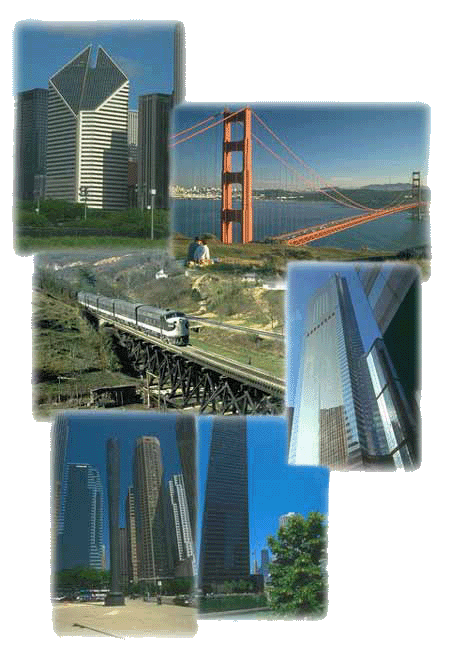 ΤΕΧΝΟΛΟΓΙΑ ΔΟΜΙΚΩΝ ΥΛΙΚΩΝ -ΣΥΝΘΕΤΑ ΥΛΙΚΑ
22
Έργα διαχείρισης υγρών αποβλήτων και περιβαλλοντικά
Οι Μηχανικοί επεξεργασίας λυμάτων είναι Πολιτικοί  ή Περιβαλλοντικοί μηχανικοί εκπαιδευμένοι να σχεδιάζουν ή να αναλύουν μονάδες επεξεργασίας νερού και υγρών αποβλήτων
Οι βιολογικοί καθαρισμοί (νερού και/ή υγρών αποβλήτων διαχωρίζονται στις κατηγορίες:
Εγκαταστάσεις επεξεργασίας αστικών υγρών αποβλήτων

Εγκαταστάσεις επεξεργασίας βιομηχανικών  και ιατρικών υγρών αποβλήτων

Εγκαταστάσεις επεξεργασίας πόσιμου νερού
Link:  Mackinack Bridge
ΤΕΧΝΟΛΟΓΙΑ ΔΟΜΙΚΩΝ ΥΛΙΚΩΝ -ΣΥΝΘΕΤΑ ΥΛΙΚΑ
23
Έργα Οδοποιίας
Οι Μηχανικοί των μεταφορών σχεδιάζουν και αναλύουν
Οδούς ταχείας κυκλοφορίας
Σιδηροδρόμους
Αεροδρόμια
Δρόμους σε πόλεις και μετρό
Χώρους στάθμευσης
Συστήματα ελέγχου της κυκλοφορίας
ΤΕΧΝΟΛΟΓΙΑ ΔΟΜΙΚΩΝ ΥΛΙΚΩΝ -ΣΥΝΘΕΤΑ ΥΛΙΚΑ
24
Γεωτεχνικά έργα
Οι Γεωτεχνικοί Μηχανικοί αναλύουν το υπόγειο βράχο και το έδαφος για να προσδιορίσουν την καταλληλότητά του για υποστήριξη ακραίων φορτίων
Proper geotechnical                  engineering is essential for a safe and secure                   structure. 
Οι Γεωτεχνικοί Μηχανικοί είναι απαραίτητη για μια ασφαλή κατασκευή
Link:  A bad engineering job
ΤΕΧΝΟΛΟΓΙΑ ΔΟΜΙΚΩΝ ΥΛΙΚΩΝ -ΣΥΝΘΕΤΑ ΥΛΙΚΑ
25
Υδραυλικοί Μηχανικοί
Η διαχείριση των υδάτων περιλαμβάνει τη χρήση υδρολογικών και υδραυλικών αρχών για τον σχεδιασμό:
Συστήματα αποστράγγισης,Δεξαμενές κράτησης / συγκράτησης,Πλοήγηση στις πλωτές οδούς και Φράγματα, 
φράγματα και λίμνες ελέγχου πλημμυρών.
Link:  Hoover Dam
ΤΕΧΝΟΛΟΓΙΑ ΔΟΜΙΚΩΝ ΥΛΙΚΩΝ -ΣΥΝΘΕΤΑ ΥΛΙΚΑ
26
Διαχείριση Κατασκευών
Οι Διευθυντές κατασκευών ασχολούνται με:
Συμβάσεις έργων
Παραγγέλλουν δομικά υλικά 
Μίσθωση και προγραμματισμός των
 υπεργολάβων.
Το έργο ενός διαχειριστή κατασκευής είναι:
Παροχή ποιοτικού ελέγχου και εξασφάλιση ότι το έργο ολοκληρώνεται εγκαίρως και  εντός προϋπολογισμού.
Link:  Golden Gate Bridge Construction
ΤΕΧΝΟΛΟΓΙΑ ΔΟΜΙΚΩΝ ΥΛΙΚΩΝ -ΣΥΝΘΕΤΑ ΥΛΙΚΑ
27
ΙΣΤΟΣΕΛΙΔΕΣ
Link:  Discover Engineering Online
Link:  Engines of Our Ingenuity
Link:  Engineering Case Studies
ΤΕΧΝΟΛΟΓΙΑ ΔΟΜΙΚΩΝ ΥΛΙΚΩΝ -ΣΥΝΘΕΤΑ ΥΛΙΚΑ
28